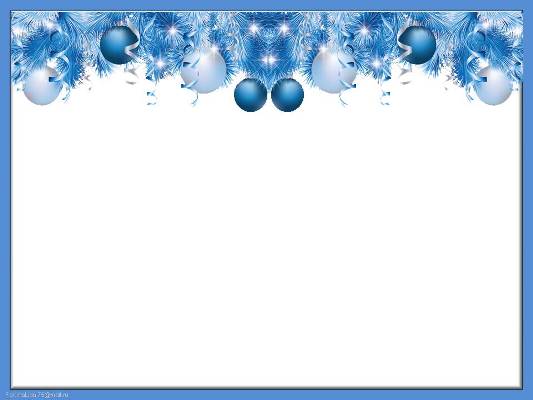 Matematika 
		2-sinf
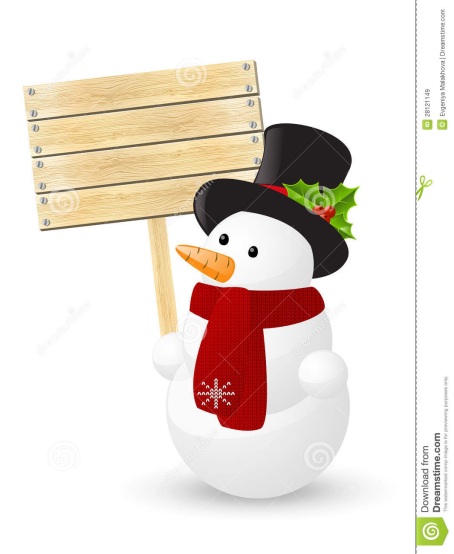 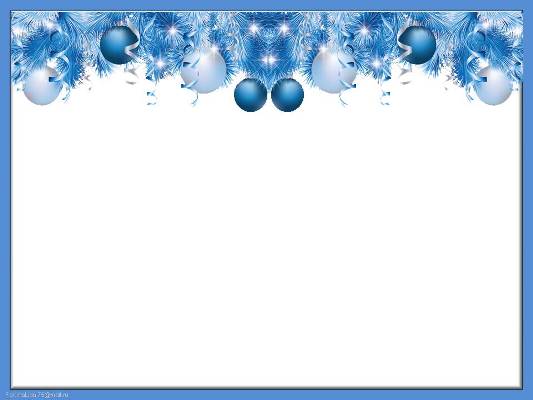 Mavzu: 
Bo‘lishga doir masalalar
       (17-dars. 107-bet)
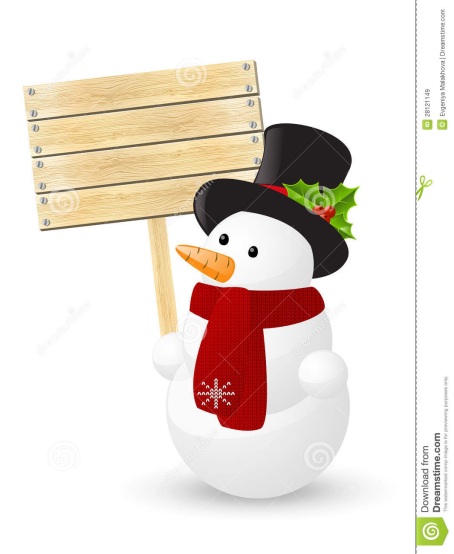 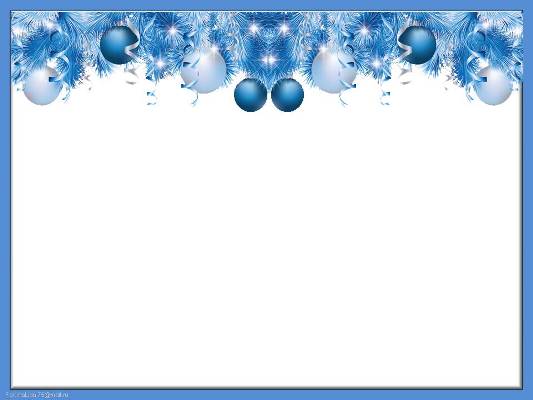 Mustaqil topshiriqni 		  	 tekshirish: 
      106-bet. 5-topshiriq
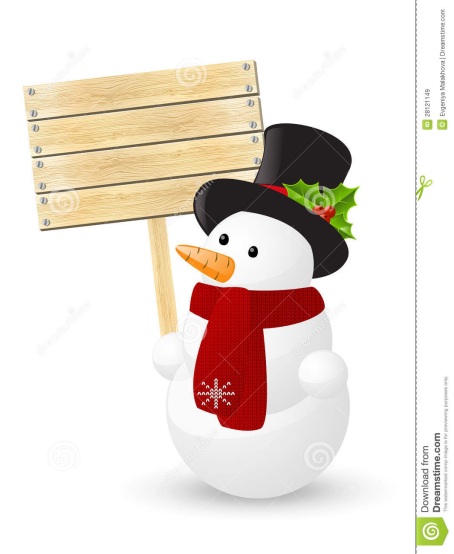 106-bet.
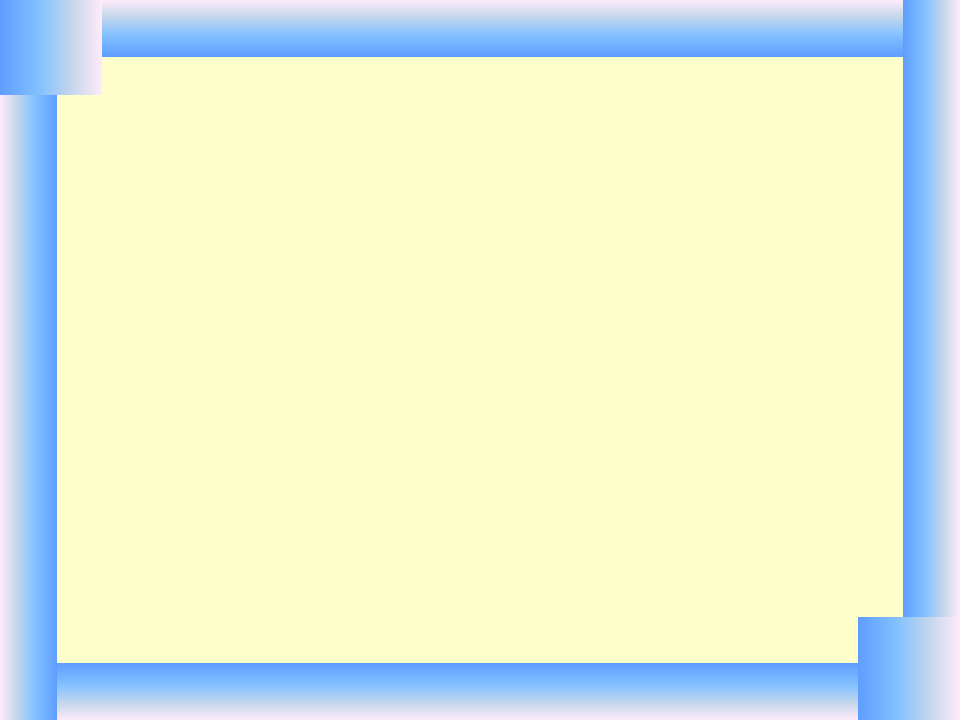 5.
Doiralarni ranglari bo‘yicha guruh-larga ajratsak, har bir guruhda ularning soni teng bo‘ladimi?
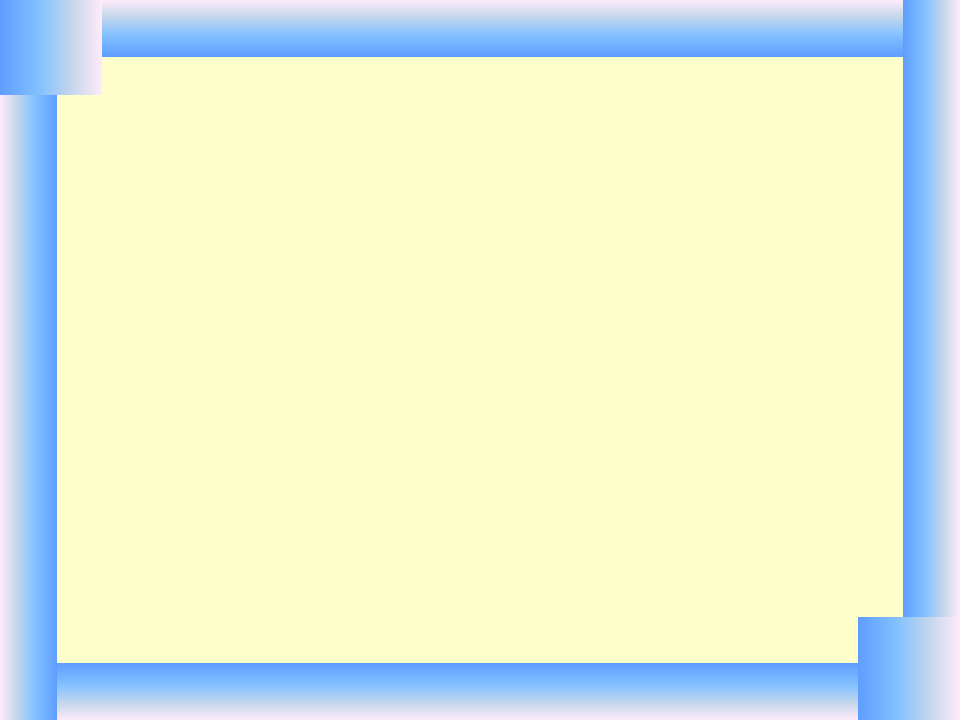 5.
Doiralarni ranglari bo‘yicha guruhlarga ajratsak, har bir guruhda ularning soni teng bo‘ladi.
24:6=4
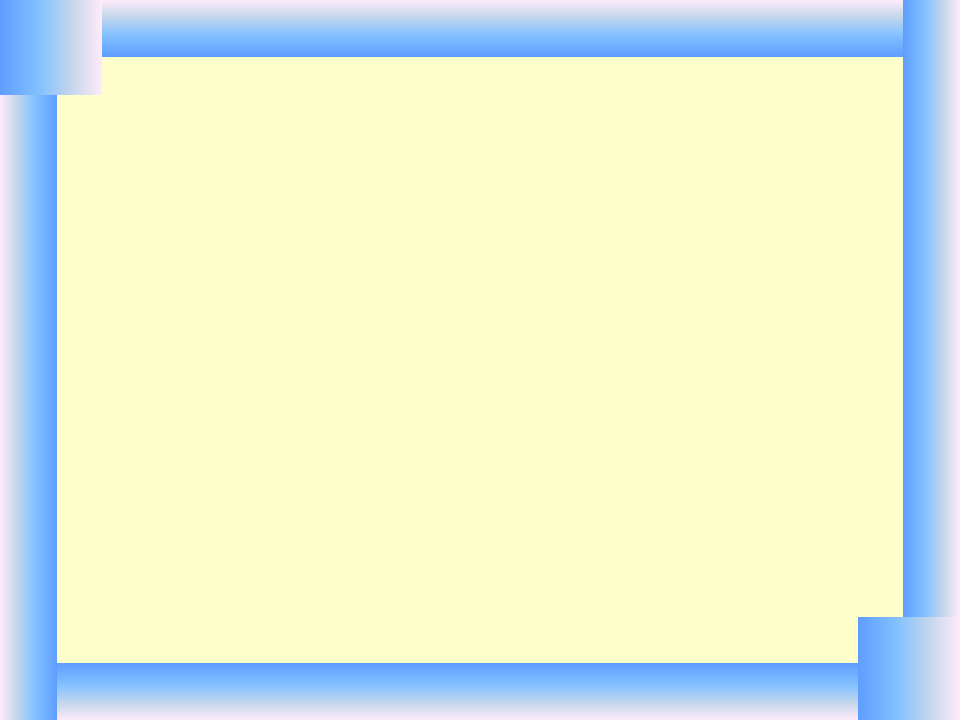 1.
Hisoblaymiz. (107-bet)
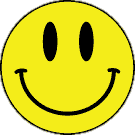 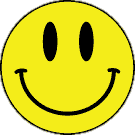 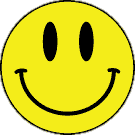 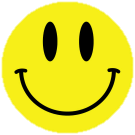 :    =
2
3
4 : 2 = 2
6
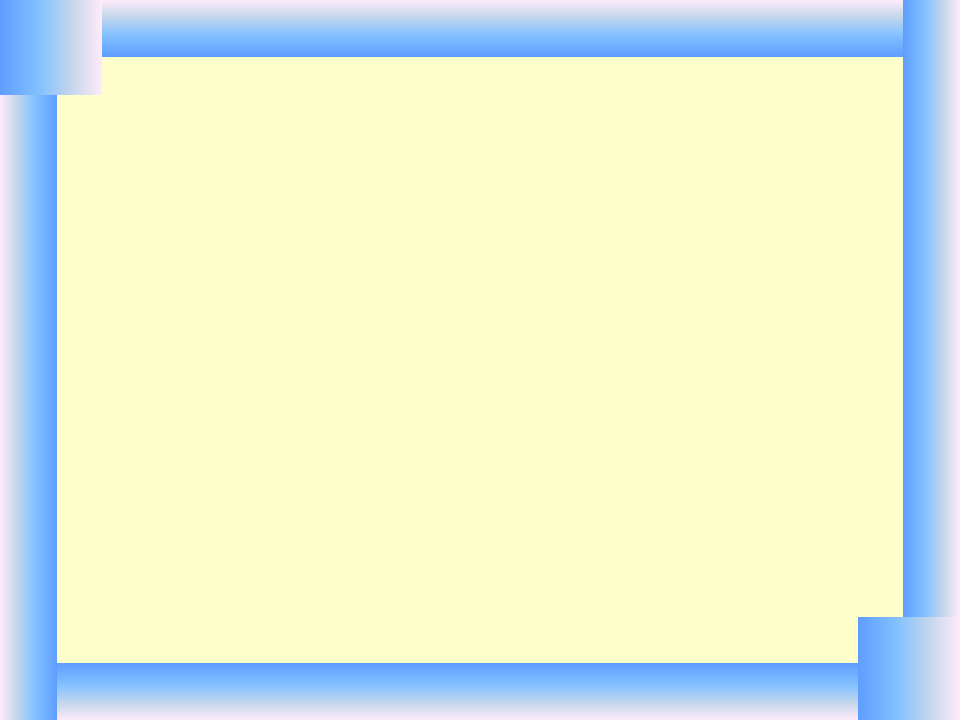 1.
Hisoblaymiz. (107-bet)
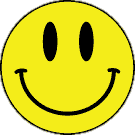 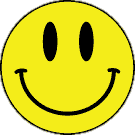 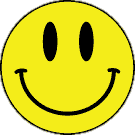 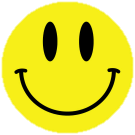 :    =
2
4
:    =
2
6
8
12
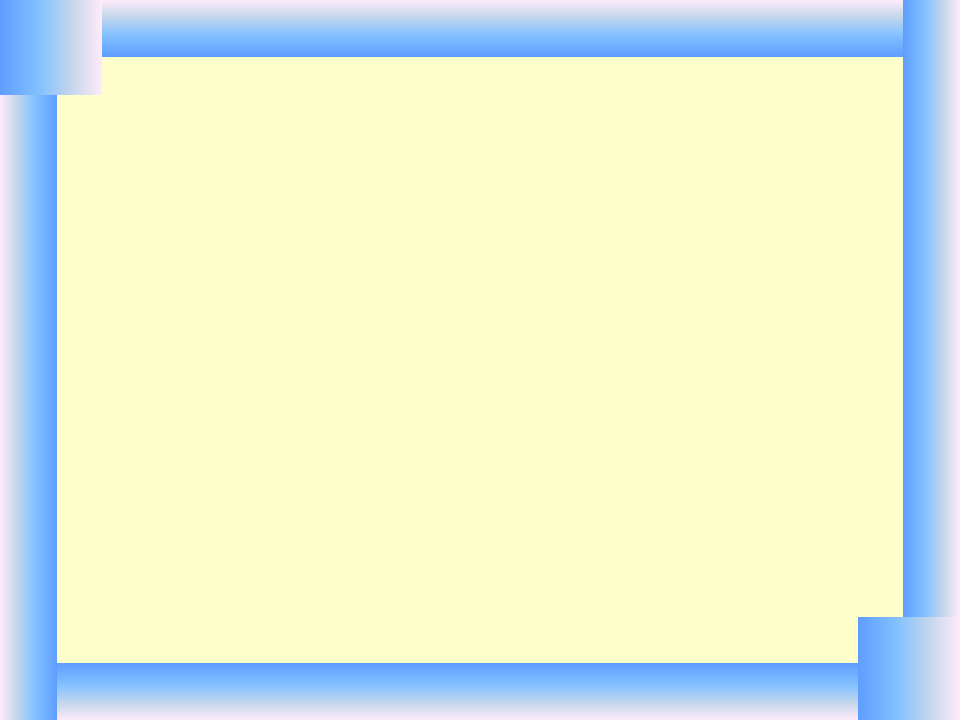 2.
Jasur 28 ta quyonni 4 ta katakka teng taqsimladi. Har bir katakda nechtadan quyon bor?
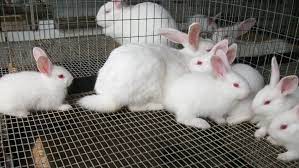 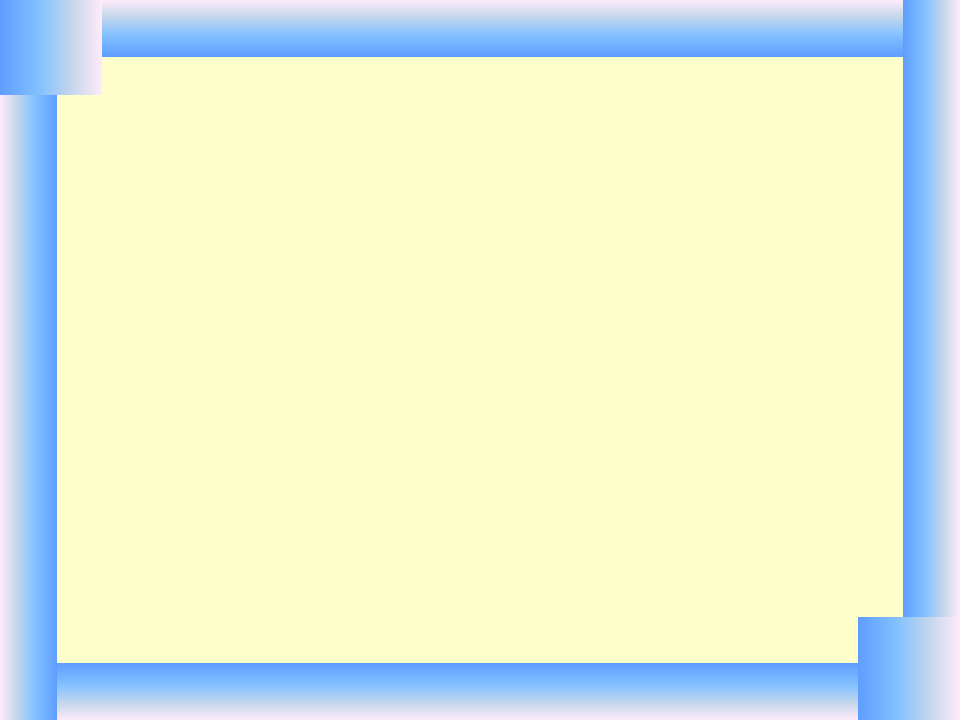 2.
Quyon – 28 ta
Taqsimladi – 4 ta katakka
Har bir katakda – ? ta
Yechish: 28:4=7 (ta)
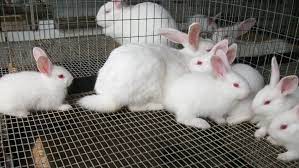 Javob: har bir katakda 
7 tadan quyon bor.
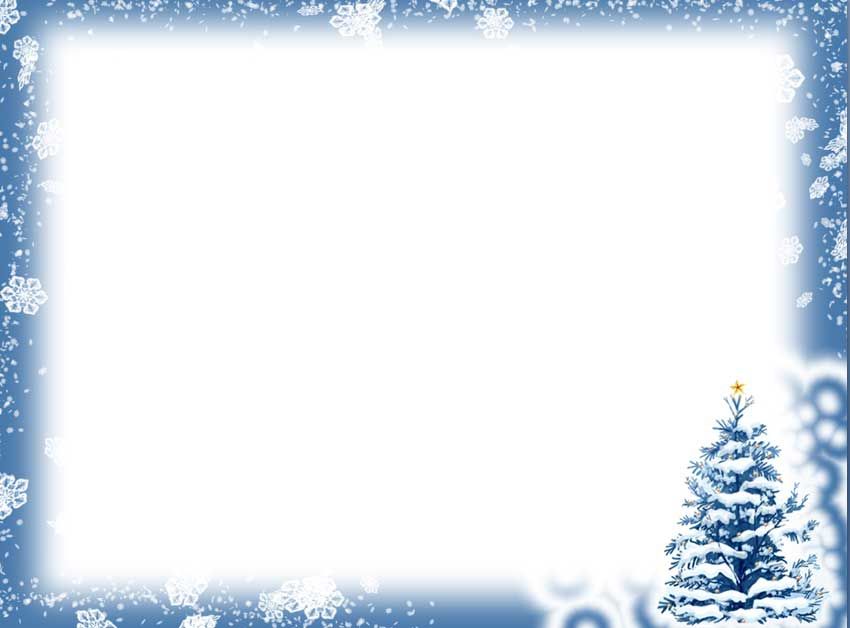 3. Do‘konga necha quti sut olib kelingan?
Jami mah-
sulotlar
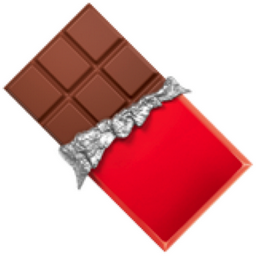 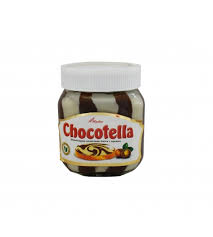 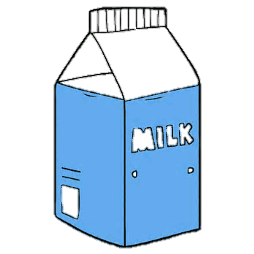 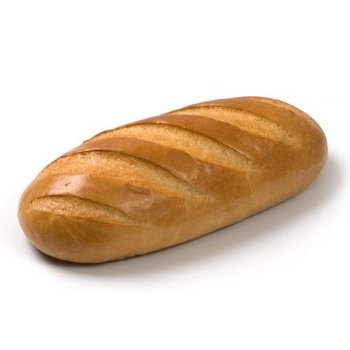 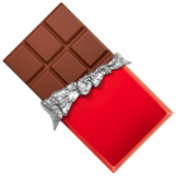 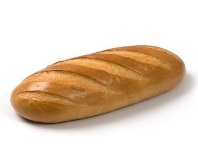 ? ta,         dan
5 marta kam
? ta,         dan
   5 ta ko‘p
?
100 ta
50 ta
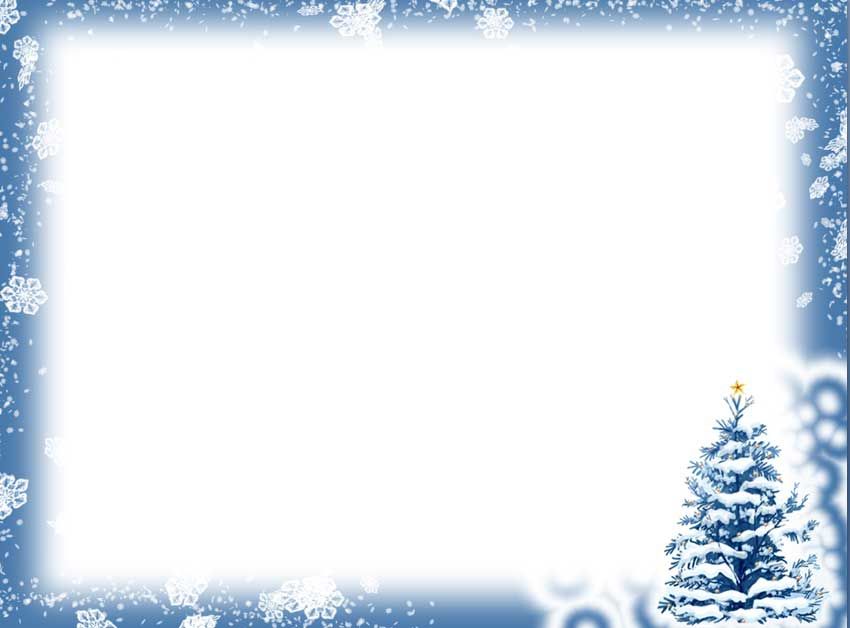 3.
Non – 50 ta
Shokolad – ?, 5 marta kam
100 ta
Chokotella – ?, 5 ta ko‘p
Sut – ? quti
Yechish: 1) 50:5=10 (ta) – shokolad
2) 10+5=15 (ta) – chokotella
3) 50+10+15=75 (ta) – sh. ch. n.
4) 100-75=25 (quti) – sut
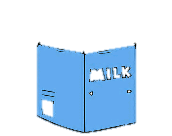 Javob: 25 quti 	    olib kelingan.
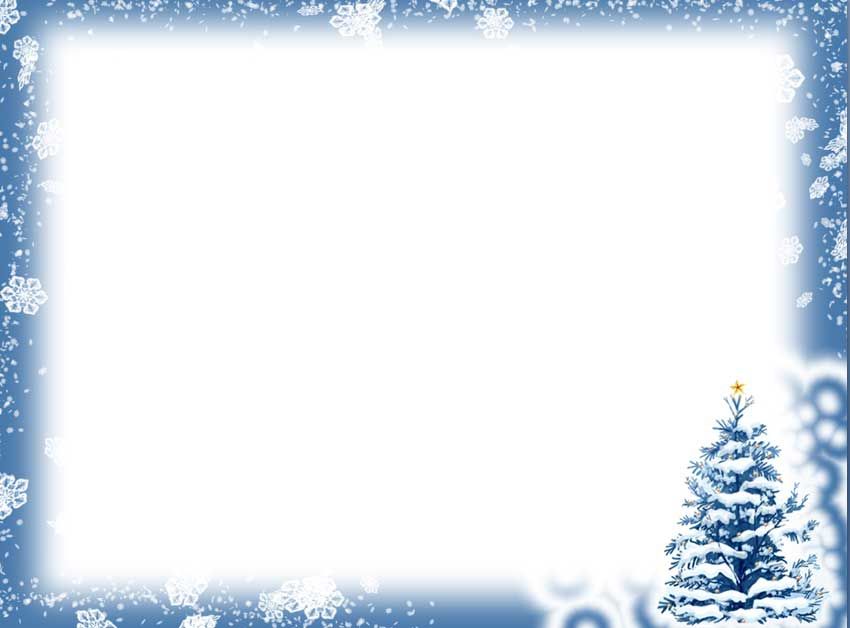 Shakllarni ikkitadan guruhga ajratamiz va ularni turli ranglarda bo‘yaymiz. (107-bet)
4.
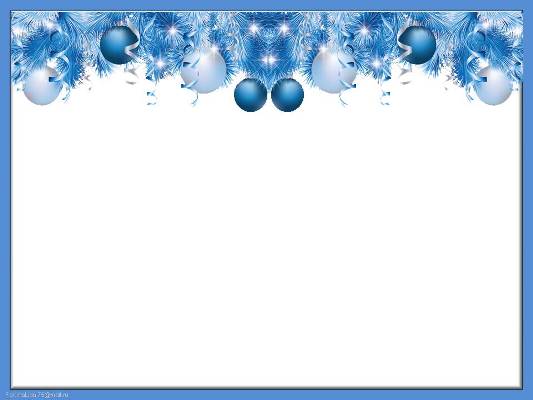 Mustaqil topshiriq: 
  107-bet. 5-misol
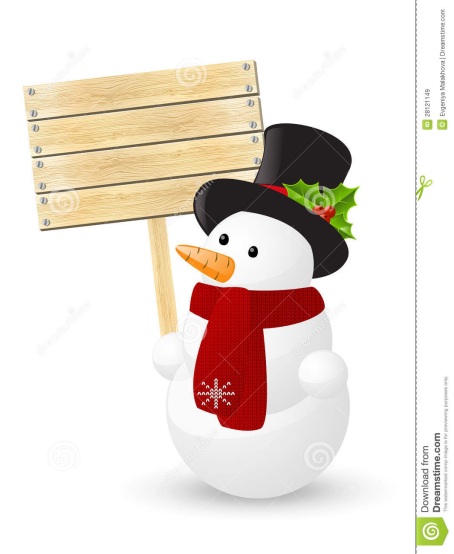 107-bet.
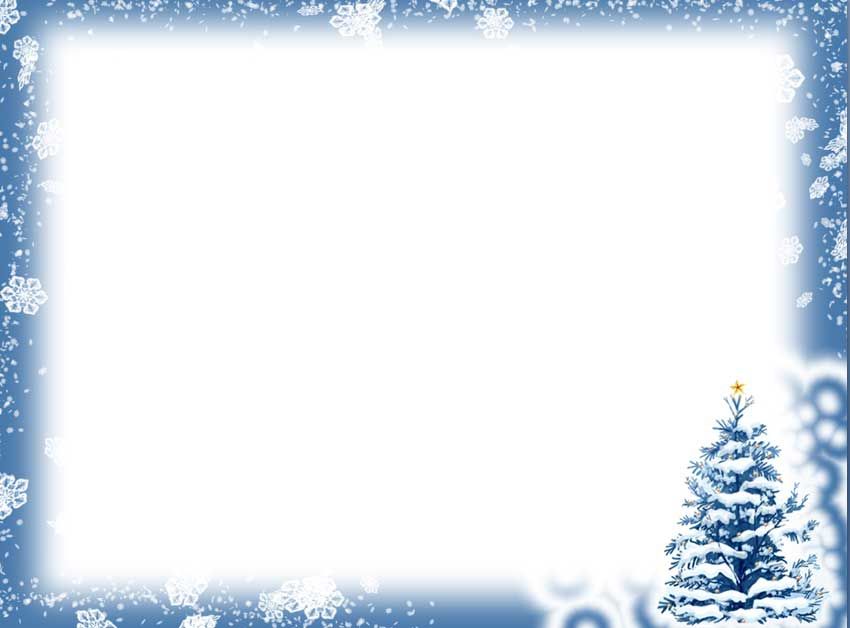 5.
Taqqoslaymiz.
14:7		14:2
18:3		18:2
15:5		15:3
24:6		24:3
21:3		21:7
30:5		30:6
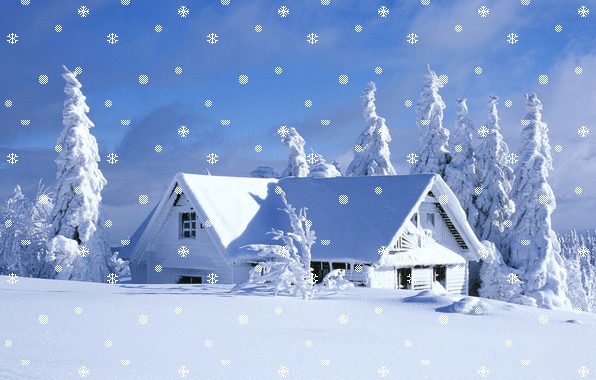 E’tiboringiz uchun rahmat!